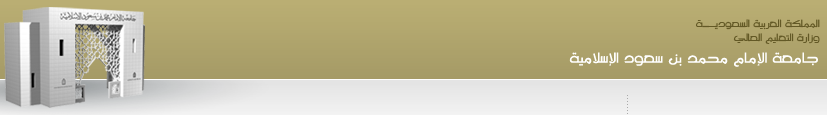 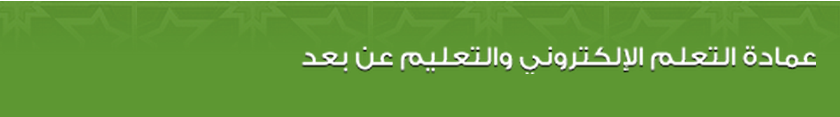 مقرر إدارة التفاوض
د. يوسف النملة
المستوى السابع- دار 423
1
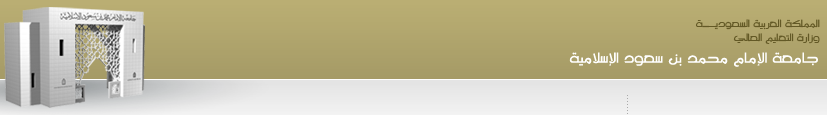 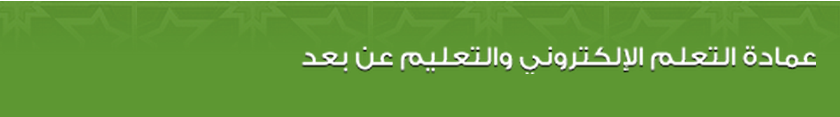 اللقاء السادس
 الفريق التفاوضي
2
1. الفريق التفاوضي
1. الفريق المباشر
2. الفريق غير المباشر
يجمع الأفراد الذين لهم علاقة مباشرة وفعلية بالعملية التفاوضية
يجمع الأفراد الذين يعملون في منظمة المفاوض من ذوي الاهتمام بنتائج المفاوضات
3
2. مهام الفريق التفاوضي
1. تحديد الهدف: وضع الإطار العام للمفاوضات، وتوضيح القضايا المهمة التي تشكل الأساس للأهداف والتنازلات
2. تحديد مستوى الطموح: ليجعل المفاوض مستوى طموحه عاليًا لأنه سيصل إليه على الأرجح
3. إيجاد الحركة: الأخذ بعين الاعتبار المدى البعيد, بحيث ينظر إلى كل جهد يبذل في المدى القصير بوصفه رافدًا لمصلحة الأطراف المتفاوضة على المدى الطويل
4. تعريف القضية التفاوضية: إمكانية وجود أكثر من سبب للصراع, وأن يدرس مصادر الصراع المحتملة, وأن يتأكد من وضوح كل القضايا
4
2. مهام الفريق التفاوضي (يتبع)
5. وضع الحلول البديلة: النظر إلى الحلول البديلة للصراع  من وجهة نظره وكذلك من وجهة نظر خصمه
طرق إيجاد حلول بديلة:
العصف الذهني: يمكن من رصد الحلول البديلة, ثم دراسة كل حل منها من وجهة نظر المفاوض ومن وجهة نظر الخصم 
إستراتيجية الحد الأدنى والحد الأقصى: الحد الأدنى  هو الحد الذي يقبل به لحل الصراع, والحد الأقصى هوالحد الذي يستطيع أن يطلبه دون أن يبدو مغاليًا
5
3. أهمية الفريق التفاوضي
1. قدرات الفريق التفاوضي  أكبر من المفاوض الواحد
2. غالبًا ما تتضمن المفاوضات على الأقل 3 أدوار:
 المتحدث :هو الذي يتولى المناقشة
 المقرر أو المسجل: هو الذي يقوم بتحليل التفاعلات
 الموجّه: هو الذي يدوّن مراحل المناقشات والتنازلات المقدمة والاتفاقيات التي تمّ التوصل إليها
3. توفير فرص التفكير خلال المفاوضات الفعلية
6
4. حدود الفريق التفاوضي
1. قيد اقتصادي: فاستخدام شخصين إلى أربعة أكثر تكلفة من استخدام شخص واحد
2. قيد الزمن: حدود الوقت والواجبات للأعضاء
3. قيد التعاون: وجود فروق في المستويات التنظيمية بين أعضاء الفريق
4. قيد العدد: يفضل أن يتساوى عدد أعضاء الفريقين  المتفاوضين
7
5. حجم الفريق التفاوضي
لا أكثر من أربعة أشخاص
8
6. اختيار رئيس الفريق التفاوضي
1. منزلة ومكانة مساوية لمنزلة ومكانة رئيس الفريق الخصم
2. منصبه في المنظمة المعنية
3. القدرة على القيادة
4. درجة تحمل المسؤولية المترتبة على اتخاذ أي قرار أثناء المفاوضات
9
7. مهام رئيس الفريق التفاوضي
1. فهم الضغوط التي يمارسها عليه الأعضاء غير المباشرين
2. عقد اجتماع مع الأعضاء غير المباشرين خلال المفاوضات
3. الاتفاق مع أعضاء الفريق غير المباشر بشأن الأدوار التي يراد لهم ممارستها
4. تنمية مهارات السلوك المرن لدى أعضاء الفريق
5. الحرص على تدعيم العلاقات بين أعضاء الفريق
6. تشجيع أعضاء الفريق على مراجعة نتائج المفاوضات
7. ترتيب الجلوس بحيث تتوافر فرص التواصل غير اللفظي لأعضاء الفريق
10
8. اختيار المفاوض
معرفة فنية بتقنيات المفاوضات
 معرفة بأبعاد الموضوع التفاوضي
قوة احتمال ذهنية وبدنية
قدرة على التعبير وعلى الاستماع وعلى تحليل المناقشات
 قدرة على النظر إلى القضايا من وجهة نظر الطرف الآخر
11
8. اختيار المفاوض (يتبع)
قدرة على العمل في ظل الضغوط
قدرة على الالتزام بالقضايا الرئيسة وعدم الانصراف إلى القضايا الجانبية
قدرة على إدراك الارتباط بين مختلف القضايا التفاوضية
قدرة على التكيف والتعايش مع أناس من جنسيات أو ديانات أو فئات اجتماعية مختلفة, والابتعاد عن التحيز القومي أو العرقي أو الاجتماعي
12
Quiz
13